GP tutors - opening our brains +
Professor Anita Berlin 
Lead
Community based medical education
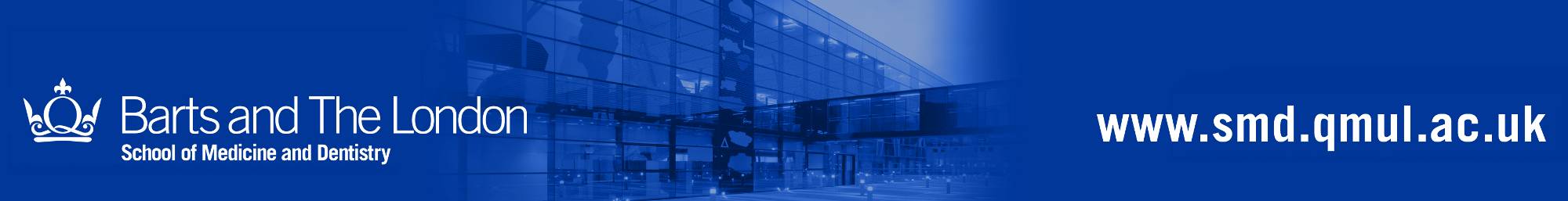 1
[Speaker Notes: 1-2 mins before starting: Talk together about the things you most enjoy about engaging medical students in learning in the community? Also any issues (and put down so we can address as we go through the day). 

Post-it notes:

Anything you would like addressed

Key challenges]
Communities of practice
Competing & changing  priorities
For students
Simulation, Exams, life events, careers issues 
For GP tutors – 
demand, expectations, postgrads, CQC, appraisal, QOF, 
For medical schools 
Teaching quality, ‘professionalism’, regulation, MLA (national finals exam) , more students & schools
Standards
Safety
Risk aversion
Raising concerns 
Helping those who struggle .....
2
Community of practice Boundaries and peripheries
CoP2
GP PRACTICE
CoP2
Hospital placements
Boundary
work
CoP3
Medical School
3
[Speaker Notes: More specifically Wenger 1998 identified ways of working at the boundaries of CoP
Boundary practices – special groups aiming to bring thinks together eg taskforces, delegations etc
Overlapping COP may be who inhabit the same physical space
Working at the edge gaining peripheral access and allowing exchange between full participants and peripheral participants
As a consequence, the periphery is a very fertile area for change:]
Intellectually under-stimulating
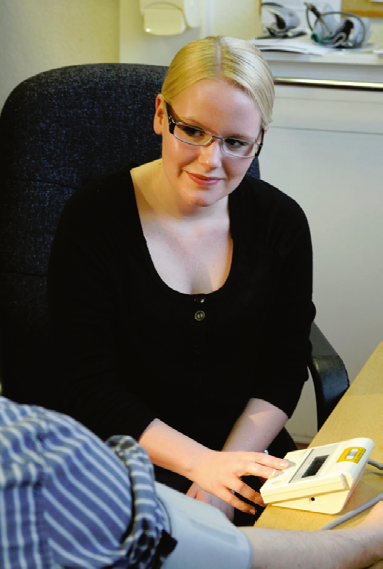 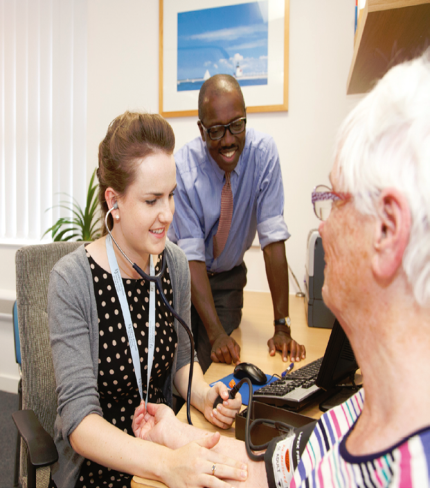 All images: Wass Report (By choice-not by chance , 2016)
4
[Speaker Notes: Com skiolls , coomunication , sclin skills -  be careful how we frame our tasks – the subliminal messages  - our stock in trade is NOT taking blood pressures all day – how do we ensure we do not represent our immense and often beautifully rewarding endeavours as intellutual limited  - So we lack toys and technology]
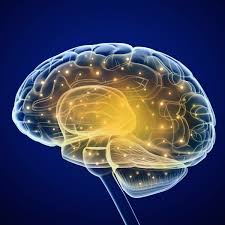 5
[Speaker Notes: Greatest kit is in between our ears out and proud]
The value of debriefing students
Unpack your brain
6
The value of debriefing students
Make the invisible visible
7
Unobserved
Teacher
Patient
Student
8
Observed
Teacher
Patient
Student
9
Observed
Teacher
Patient
Medical school
Student
10
Old lady with chest pain
Year 3 student
75 y woman
Central chest 
Very anxious
Asks repeatedly 
“A I having heart attack doctor?”

GP tutor says bluntly but kindly
“I can assure you are not having a heart attack”
11
Old lady with chest pain
Year 3 student
75 y woman
Central chest 
Very anxious
Asks repeatedly 
“A I having heart attack doctor?”

GP tutor says bluntly but kindly
“I can assure you are not having a heart attack”
Patient attends weekly with same symptoms
No associated symptoms 
Had normal angio and echo 8 wks ago
No risk factors 
Always had health anxiety 
Mild cognitive impairment
12
Metastases on USS
Year 5 student
First day in practice 
Observing GP consulting 
Patient enters and asks for USS result 
Had been requested as not feeling too good. Has Ca Colon resected 3 yrs previously
USS shows multiple mets (tutor shows student) 
GP tutor says “I am afraid the  result is not back yet.”
13
Metastases on USS
Year 5 student
First day in practice 
Observing GP consulting 
Patient enters and asks for USS result 
Had been requested as not feeling too good. Has Ca Colon resected 3 yrs previously
USS shows multiple mets (tutor shows student) 
GP tutor says “I am afraid the result is not back yet .“
GP seeing patient for colleague who rushed to hospital as his mother ill.
GP never met this patient before 
Was running 40 min late already 
Had not read the USS until just before pt came into room 
Decided (rightly or wrongly) better to rebook for next day when regular colleague who know patient well….
14
Crying young woman
2 year 3 students –mid way through attachment 
Student A takes history 
Patient weeps throughout talking about a car accident and major injury to brother
Both Students feel overwhelmed 
GP tutors gently tell patient to wipe her tears and to be strong and suggests another appointment in 1 month
15
Crying young woman
2 year 3 students –mid way through attachment 
Student A takes history 
Patient weeps throughout talking about a car accident and major injury to brother
Both Students feel overwhelmed 
GP tutors gently tell patient to wipe her tears and to be strong 
Suggests another appointment in 1 month
Patient has diagnoses  personality disorder 
Car accident was 10 years ago 
Frequently attends with same presentation 
GP tries to see patient regularly and provide support …but has found a solution …
16
Patient with rectal bleeding
66 y male Patient
Comes  with rectal bleeding for 6 months 
Craggy tumour on PR 

GP asks – “I’m wondering why you didn’t you come before ?”
Patient “  I did come 5 months ago  but I didn’t like to mention it – you had two students with you”
Patient “  I did come 5 months ago  but I didn’t like to mention it – you had two students with you”
17
Patient with rectal bleeding
66 y male Patient
Comes  with rectal bleeding for 6 months 
Craggy tumour on PR 

GP asks – “I’m wondering why you didn’t you come before ?”
18
Patient with rectal bleeding
66 y male Patient
Comes  with rectal bleeding for 6 months 
Craggy tumour on PR 

GP asks – “I’m wondering why you didn’t you come before ?”
Patient :
“ I did come 5 months ago  but I didn’t like to mention it – you had two students with you”
19
Good practice in debriefing
20
Standards and Raising concerns
Policies for students
Linked to SLA 
CQC
GMC 
Performers List (RO) 

Both Under review
Involve  tutors & students
Interpretation of concerns 
Educational 
Professional 
Clinical
21
Good practice in debriefing
Make time
Don’t leave it to the end of the day/week
Ask the learner first
Thoughts
Feelings 

Model reflective practice
Always when 
you take short cut 
If its part of a long story ......
Highly expressed emotions 
The unexpected 
Positive outcomes
22